総合生活移動産業の今後
2016年2月5日　チームネクスト

人流・観光研究所長
寺前秀一（観光学博士）
高度「人流」社会の到来
物流概念Logisticsに対し、人流概念Human Logistics
物流は、お客様の要望を絶対としたサプライ・チェーン・マネジメント
人流はお客様の需要を先回り予測するデマンド・プリディクション・マネジメント
①運送、宿泊等の人流サービスが豊富に提供される社会の到来
②人流サービス情報がリアルタイムで提供される社会（スマホ等）
③定額使い放題の料金設定
①②③が可能であれば、需要を先回りして誘導するデマンド・プリディクション・マネジメントが可能となる
その人流サービス管理主体が３ＰＨＬ概念（総合生活移動産業）
３ＰＨＬの実現と旅行業法
旅行業法に基づく、月極定額使い放題商品　「マルチ・パッケージ」が可能となった⇒ＪＴＢのジェロンタクシー
　http://www.tv-tokyo.co.jp/mv/wbs/newsl/post_105257/
旅行業法は、利用運送、利用宿泊についても規定しているが、前例がなく、約款も整備されていない。　　第二条第五項「他人の経営する運送機関又は宿泊施設を利用して、旅行者に対して運送等サービスを提供する行為」・・・・業としてとらえていない
物流の３ＰＬと同じく、運送契約等の当事者にならずに、事実上全体の管理を行うものが出現している（Ｕｂｅｒ、Airbnb）。いわば３ＰＨＬである。
規制料金とパック商品の制度上の問題
規制料金によるサービスをパック商品に組み入れた場合に、なぜ規制料金によらなくてよいことになるのかの、制度的説明は、論理的には難しいが、行政慣行上すでに確立している（筆者の学位論文のテーマ）。
欧州のように二種類以上の組合せが制度上前提となっているパックの場合は、まだ説明がしやすいが、日本は国鉄時代から単品パックが是認されてきた。
国鉄運賃法時代に、パック用料金が制度的に作れなかったことから、旅行業者と運送機関の間には運送法の適用がないと解釈してきた。バス・タクシーもその延長上にある。
従って、パックに組み込まれたタクシー料金は、旅行業者が自由に設定できる。
そのパック商品は、旅行業法で厳密に規定されておらず、標準約款を用いた運用で作り出されているものである。
通常のパッケージ・ツアー
日本では単品パックが可能
パック料金
自宅
旅行先
旅行中
運送又は宿泊のサービス
（ホテルバス、コンドミニアム等も可）
旅程保証責任
法制度ではなく
約款上の仕組み
特別補償責任
マルチ・パッケージ・ツアー例　ＪＴＢ　ジェロン・タクシー
月極定額料金
旅行先
病院・コンビニ
自宅
新約款の登場
在宅中の補償の取扱
旅程保証責任
使い放題
特別補償責任
これを使えば今後何でもできる
新しいサービス
「通勤タクシー」　職場と自宅、保育園の間を月極乗り放題サービス
「幼稚園送迎タクシー」　自宅と幼稚園の間を月極乗り放題サービス
「空港送迎タクシー」　ホテル従業員が空港までの顧客送迎
夢の３ＰＨＬ商品（人生保障旅行）
生涯定額料金
人流活動
居所
宿所
「人流」保証責任　旅程概念の終焉
「特別」補償責任の終焉
地域交通からみた意義
マイカーを前提とした地域社会において、今後はマイカーに頼れなくなる高齢者が増加する
高齢者の足の確保は、家族ではなく、地域の責任⇒地域の行政の責任、議会の重要課題地方分権（欧米では知事、市長権限）
軽自動車税等を負担するのは地域社会
新たなビジネスチャンスの創出
自家用自動車の「有償」運送
地方分権改革法により、希望市町村、都道府県に移管
行政責任が発生、足の確保のため、財政援助
事業実施は、民間委託が常識的
ビジネスモデル次第では、無償運送。その場合には営業は自由
新しいビジネスモデル
次に運賃以外のコスト回収策を考える（新しいビジネスモデル）
医療機関、介護機関、高齢者の買い物先店舗からの協賛金、介護器具販売店等の協賛金を組み合わせて、財政負担の軽減をはかる（Googleの狙いどころ）。
実際の運行は、地元交通事業者等に委託する
軽自動車税
市民会員
広告
協賛金
登録料
利益
団体
市営無償運送事業
市民会員
特別会員
市民会員
無料サービス
指定管理料金
無料サービス
法人会員
民間事業者
（バス・タクシー）
市民会員
軽自動車税
広告
協賛金
月極定額料金
利益
団体
市民会員
市営自家用運送事業
月極定額料金
特別会員
市民会員
指定管理料金
乗り放題サービス
法人会員
乗り放題サービス
民間事業者
（バス・タクシー）
①「乗り放題」制度の導入
もともと採算をとるものではなく、月極定額乗り放題は導入し易い。定額の水準は、自治体の助成額とのバランスで決定
 乗り放題サービスの提供者は自治体、実際のサービスは専門旅客運送会社が受託
②「スマホとアプリ」の配布普及すれば顔パスも併用
効率的配車のためには、利用者の位置情報が把握できると便利、利用者への配車情報もスマートフォンで送信
 必要があれば簡易な専用アプリを作成し、普及させるが、既存のアプリで活用できるのもがあればそれでもよい 
スマホとアプリを持つことにより乗り放題サービス会員（旅行業商品購入者）とみなす
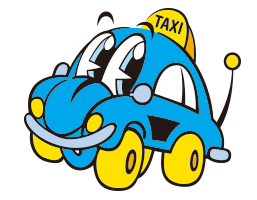 スマホ配車
「流しサービス」が発達している日本、特に大都市ではスマホ配車ニーズが低い
今後、スマホ配車になれた外国人の増加の可能性があり、定額運賃制度へのニーズが高まるであろう。
東京オリンピックを契機に、中国人の観光ビザ制度は廃止されるであろう
人流大国の中国では、スマホ配車が普及しているから、日本の企業も対応が迫られる
ロンドンminicabの配車アプリは、事前確定運賃、クレジット払いがセットになって普及している
英国と日本の公共交通の考え方
英国　　公共用⇔非公共（自家用）
　[公共]　　乗合運送（路線バス）
　メーターを使用して「流し営業」をするタクシー（ブラックキャブ）も公共交通に準ずる取扱いになっている
　
　[非公共]　Private Hired Vehicle（minicab）
　　　　貸切運送は非公共すなわち自家用扱い
　　　　運賃は事前に決まっていなければならない⇒スマホ活用

日本　　営業用⇔自家用
　 [営業用］　直接の対価性、反復性
　 [自家用］　営業用以外はすべて　
　　　　　　　　　レンタカー、運転代行等
　　　　　　　　営業用は英訳できない
日本における定額タクシー問題
公共交通機関は法律で確定運賃、事前公示であることが一般的
タクシーの時間距離併用制は特殊。混雑リスクの問題は経営問題として処理すべきで、利用者リスクは廃止すべきではないか
道路ネットワークの概成と交通情報手段の普及により、確定運賃制の検討が必要になってきているのではないか
特に外国人等には確定運賃が安心感を与える
旅行業の活用により、「らくらくタクシー」「たくあしくん」「Uber　Ｘ」が手配旅行商品、「Uber　BLACK」や各地の観光タクシー商品等がパック旅行商品として提供されている